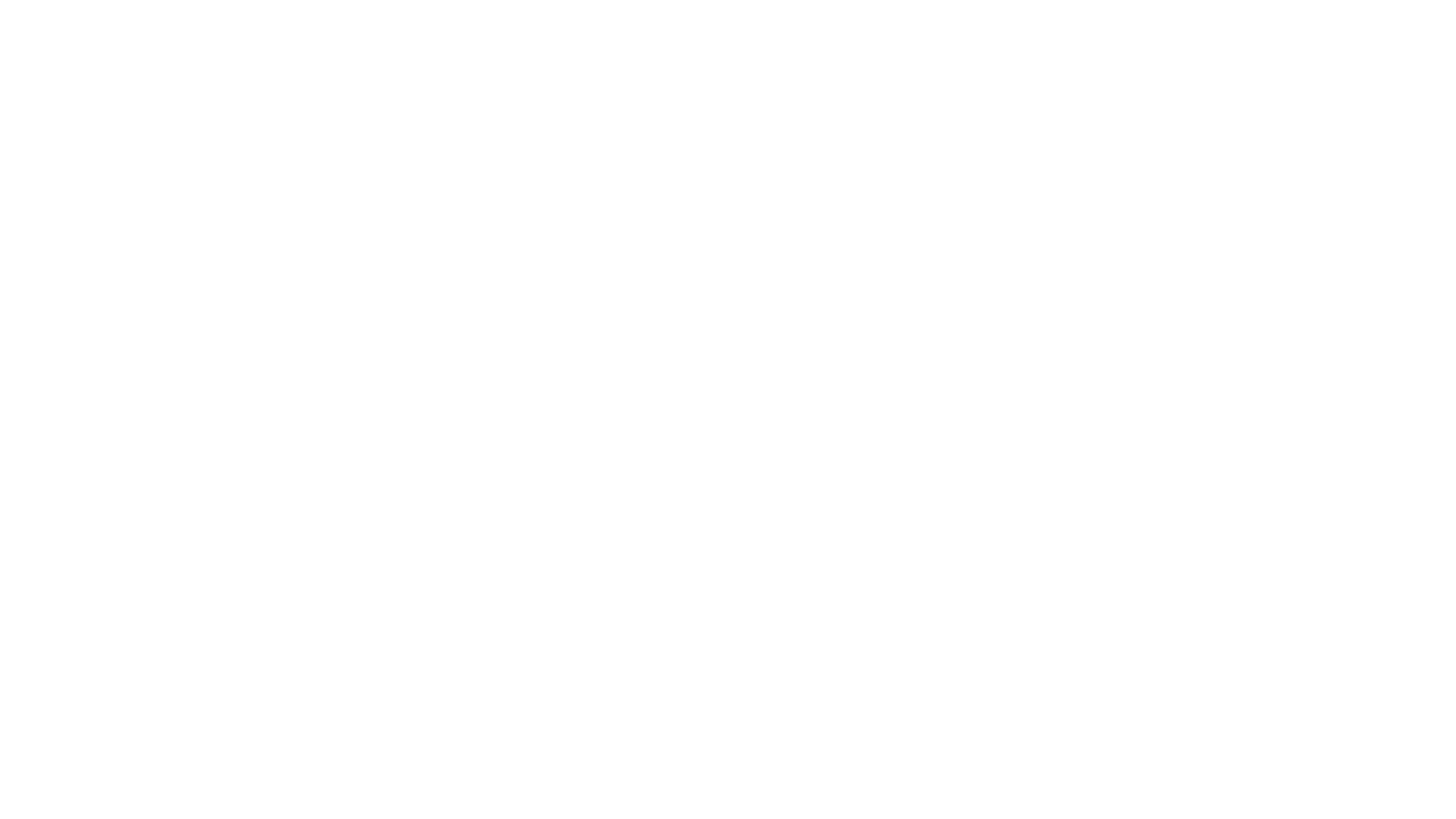 La consommation d’électricité en France
Présenté par Ting WANG et Olivier COURNET
Sommaire
Introduction
Analyse
Conclusion
L’environnement de travail
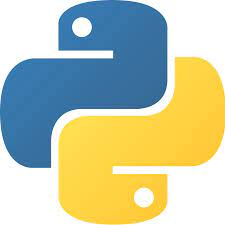 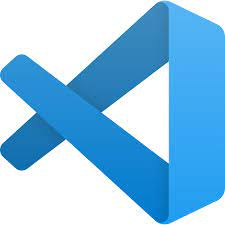 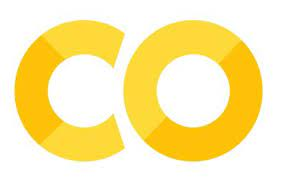 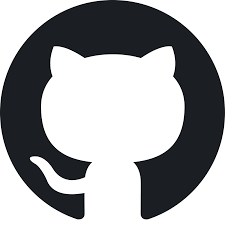 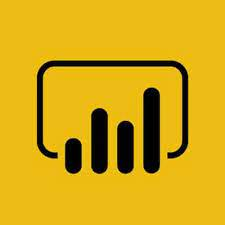 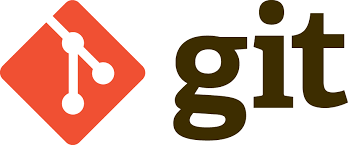 Les bases de données
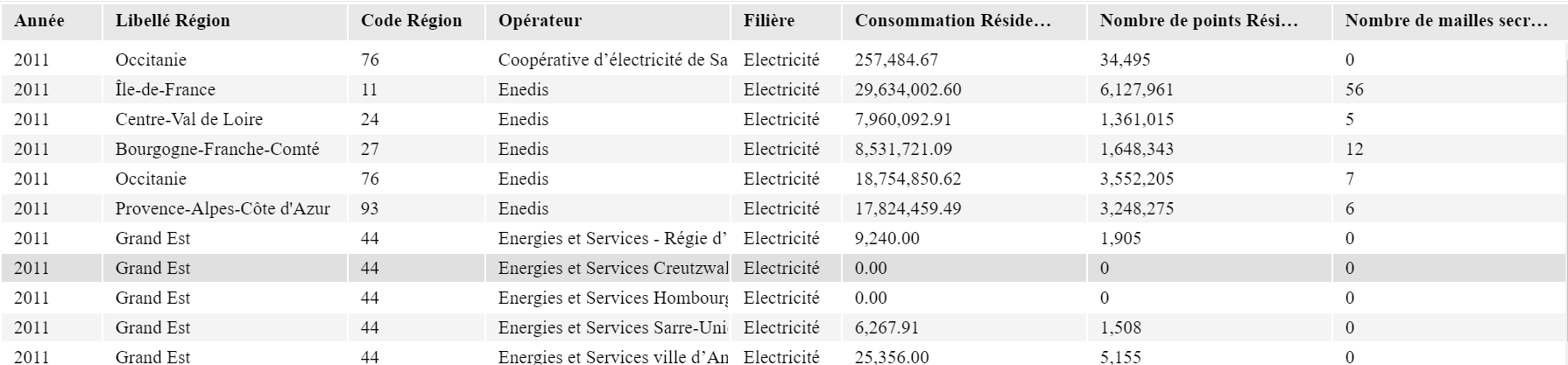 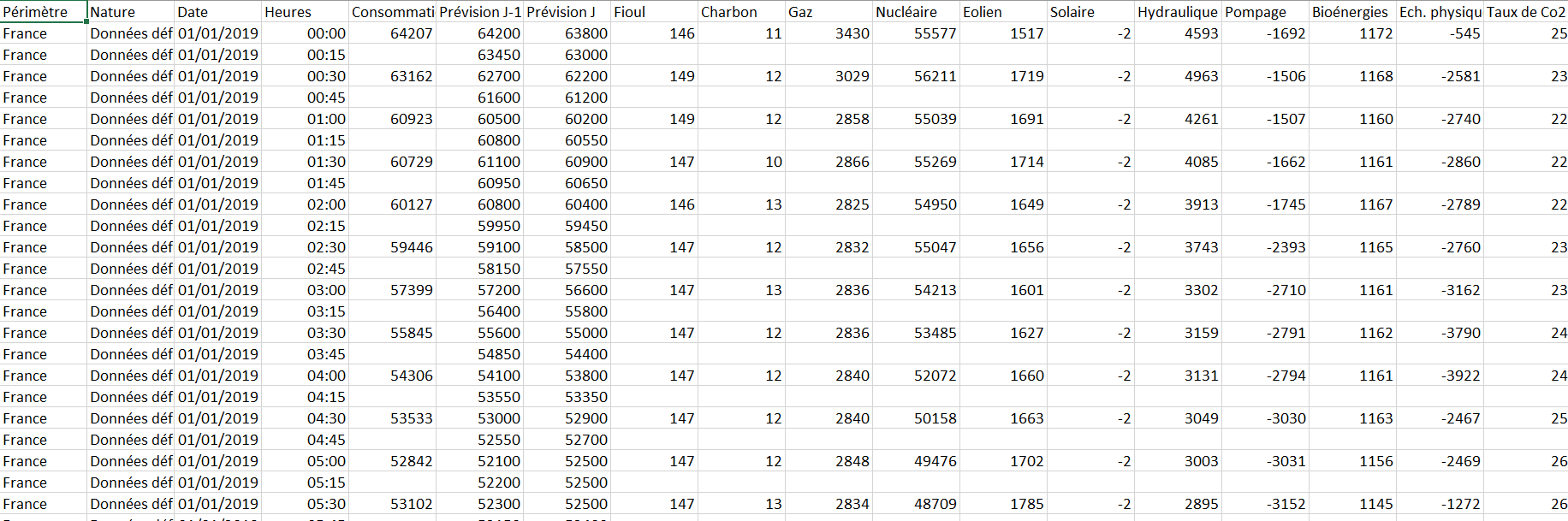 Les démarches
Rechercher les bases de données existantes
Visualisation des données sur Excel
Nettoyage des données
Le choix des variables
Le choix des librairies
Etudes des données sur Python, Power BI
Production des graphiques
Consommation totale par région
Consommation totale par an
Les prévisions de la RTE
Consommation totale par an
Bleu: total     Rouge: nucléaire
Consommation en milliard de KWH
Les entreprises principales
Consommation résidentielle pas région
Consommation tertiaire par région
Consommation industrielle par région
Consommation agricole par région
Consommation par secteur et par an
Consommation par secteur et par an selon la région
Conclusion